Operasi String
Materi 7
Yunita Fauzia Achmad, S.Kom., M.Kom 

Fakultas Ilmu Komputer
Pencapaian
Mahasiswa mampu menjelaskan tentang string dalam bahasa pemrograman C++
Mahasiswa mampu menjelaskan konstruksi pada C++
Mahasiswa mampu menjelaskan fungsi string pada bahasa pemrograman C++
Mahasisawa mampu membuat program dengan fungsi string
Pokok bahasan
Pengantar string 
Konstruksi string
Fungsi string 
Latihan
Pengantar String
String merupakan bentuk data yang biasa dipakai dalam bahasa pemrograman untuk keperluan menampung dan memanipulasi data teks
Konstruksi dari String C++
Sejumlah konstruksi disediakan di dalam kelas string
String C++ dapat diciptakan menggunakan sejumlah metode, sebagai berikut :
Dengan mendeklarasikan sebuah string kosong 
Dengan mendeklarasikan dan menginisialisasi dengan string yang memuat karakter-karakter yang diapit dengan kutip ganda
Dengan menugaskan sejumlah salinan dari sebuah karakter kepada string 
Sebagai salinan dari string lain 
Sebagai substring dari string sekarang dengan menetapkan lokasi indeks dan jumlah karakter 
Sebagai substring dari string sekarang dengan iterator awal sampai iterator akhir
String C++
Contoh ilustrasi metode- metode konstruksi string C++
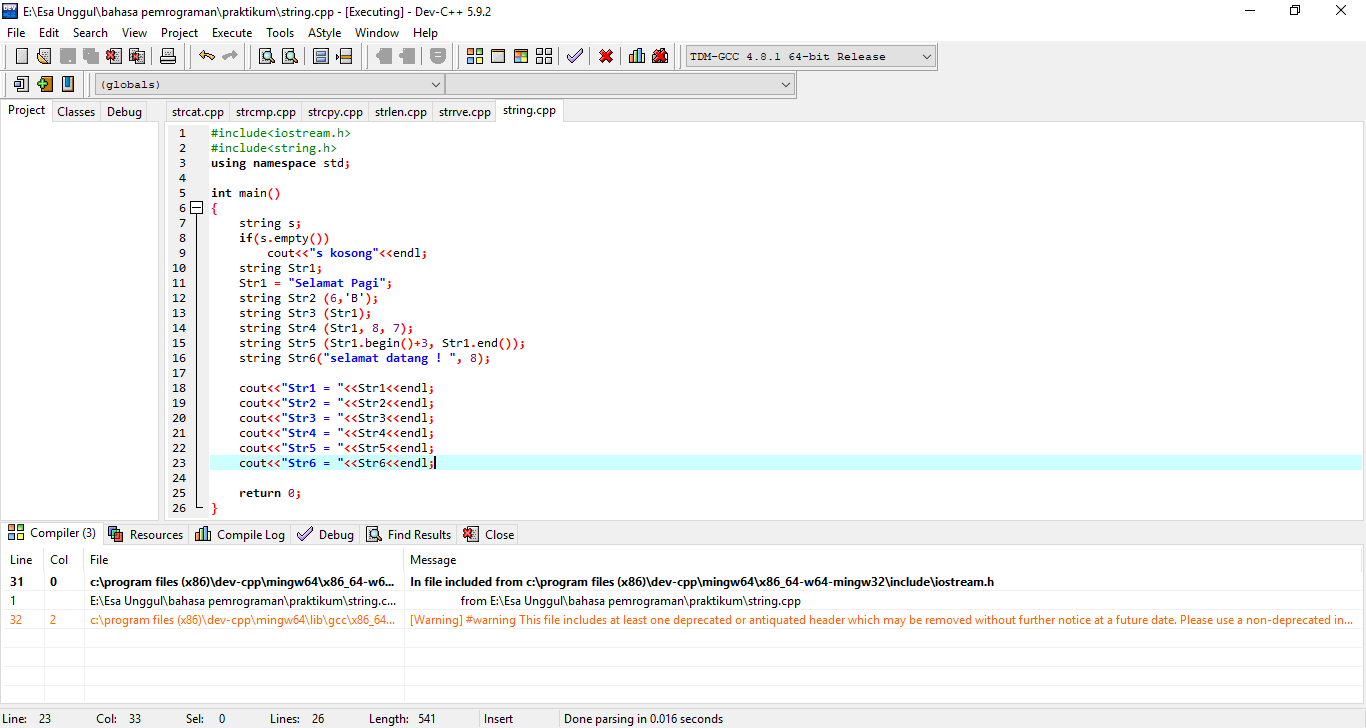 - Output
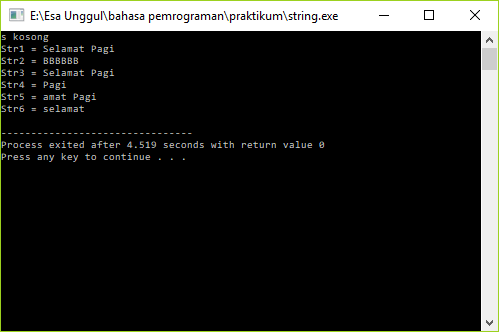 Fungsi String C++
Dalam operasi string terdapat dua fungsi, yaitu :
Fungsi manipulasi string 
Fungsi konfersi string
Fungsi Manipulasi String
Dalam bahasa C++ menyediakan beberapa fungsi yang digunakan untuk keperluan manipulasi string :
Fungsi strcat()
Fungsi strcmp()
Fungsi strcpy()
Fungsi strlen()
Fungsi strrev()
Fungsi Manipulasi String(Lanjutan)
Fungsi strcat()
fungsi ini digunakan untuk menambahkan string sumber kebagian akhir dan string tujuan 
File header yang harus disertakan adalah string.h dan ctype.h
Bentuk penulisan fungsi strcat() :
Strcat(tujuan, sumber);
Fungsi strcat()
Contoh dalam bahasa C++  			- Output
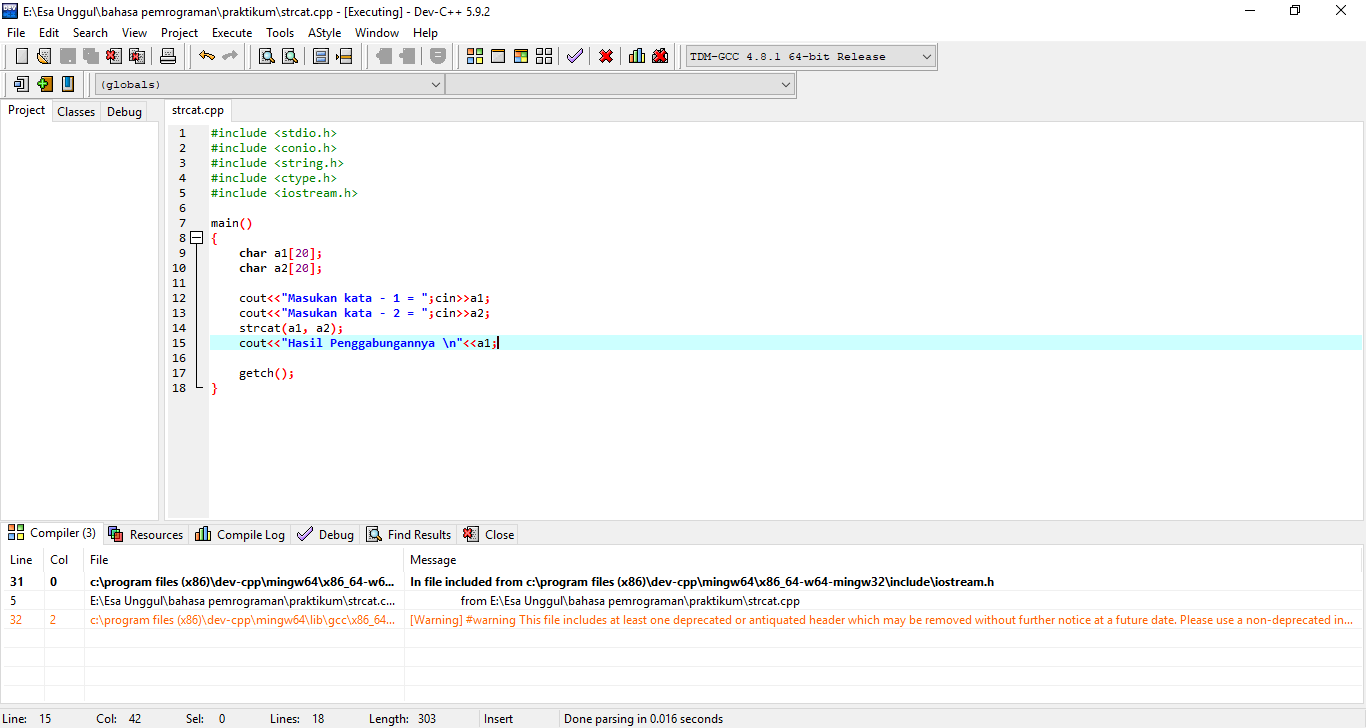 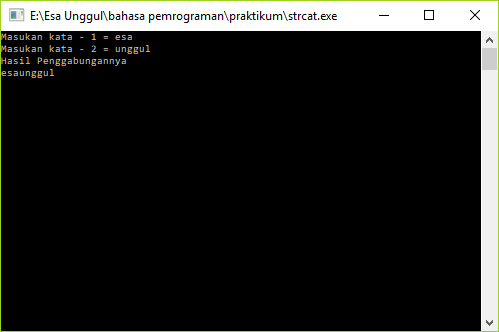 Fungsi strcmp()
Fungsi ini digunakan untuk membandingkan string pertama dengan string kedua 
Hasil dari fungsi ini bertipe data integer (int)
File headaer yang harus disertakan adalah string.h
Bentuk Penulisan :
var_int = strcmp(str1, str2);
Fungsi strcmp()(lanjutan)
Contoh strcmp dalam bahasa C++              - Output
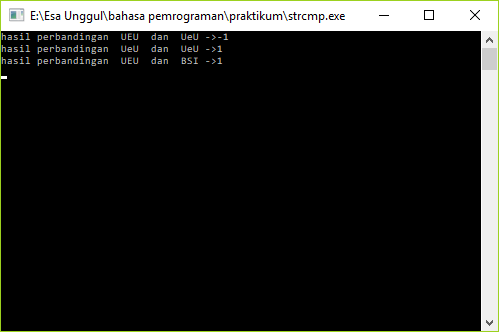 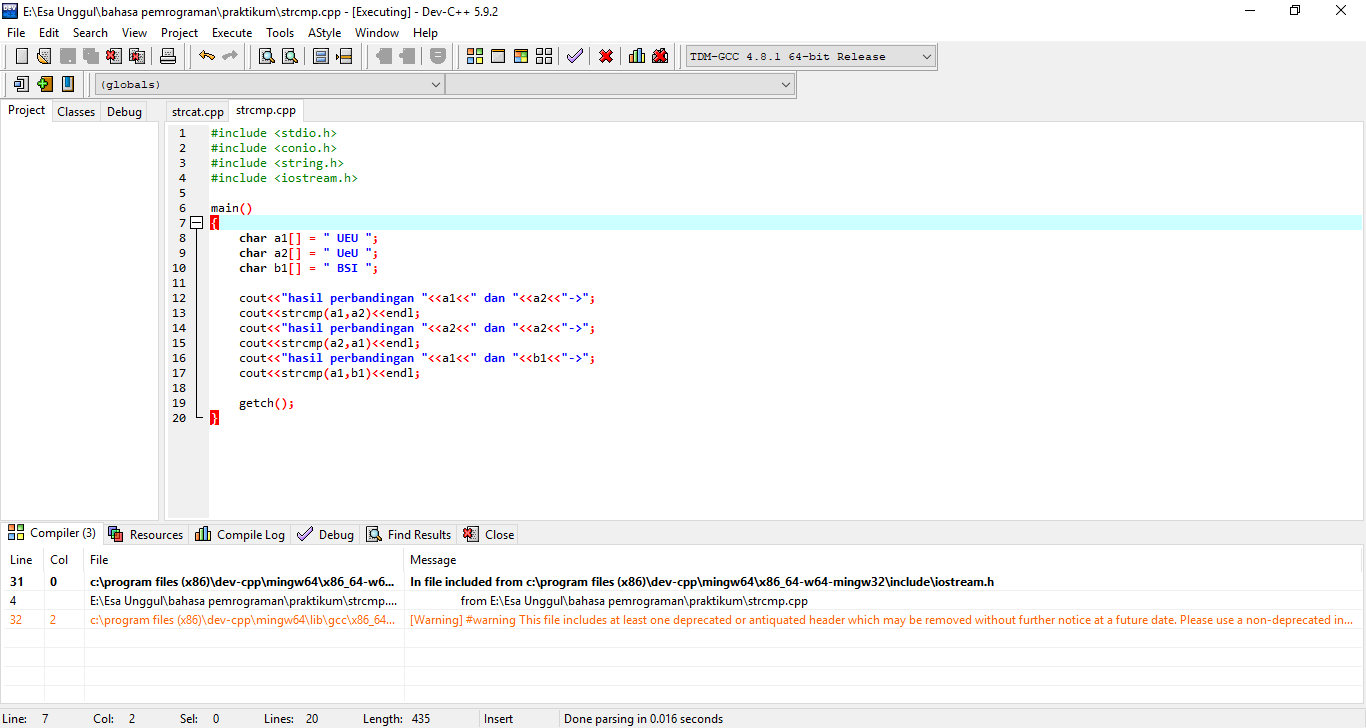 Fungsi strcpy()
Fungsi ini digunakan untuk menyalin string asal ke-variabel string tujuan 
Syarat string tujuan harus mempunyai tipe data dan ukuran yang sama dengan string asal 
File header yang harus disertakan adalah string.h
Bentuk penulisan :
strcpy(tujuan, asal);
Fungsi strcpy() (lanjutan)
Contoh bahasa C++			- Output
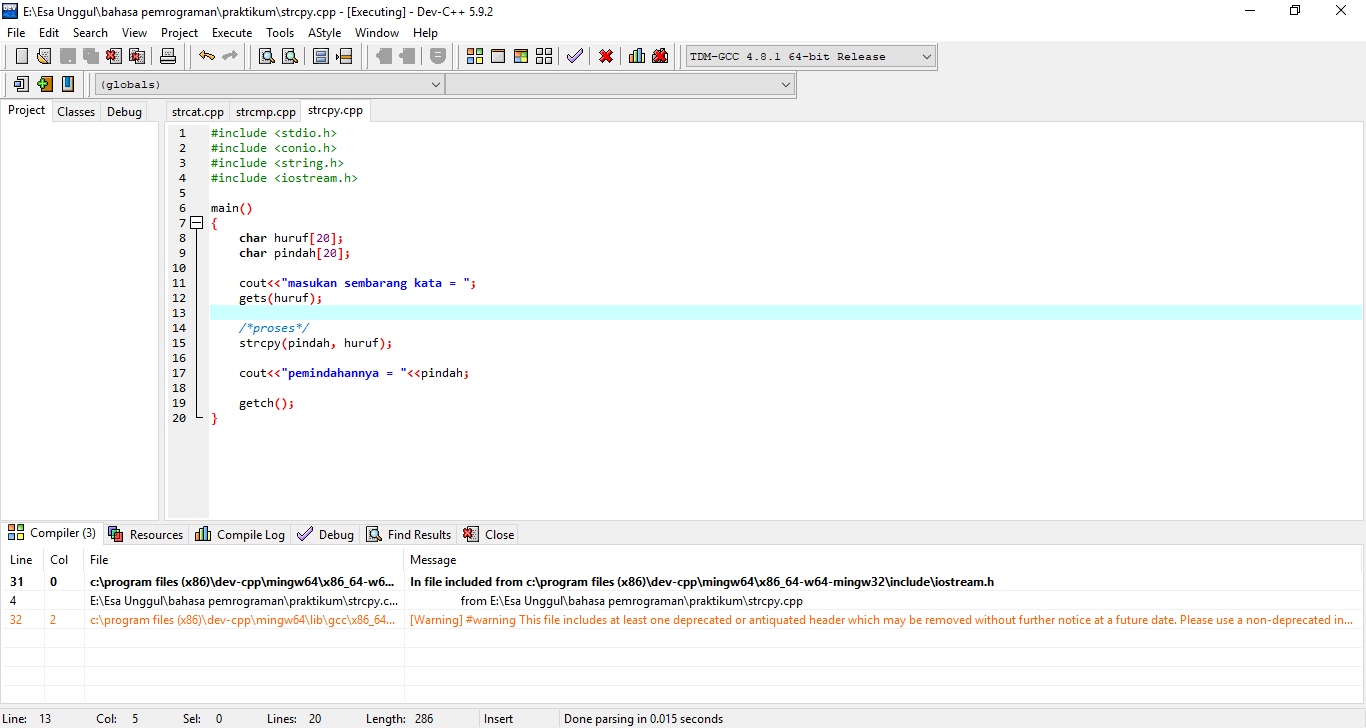 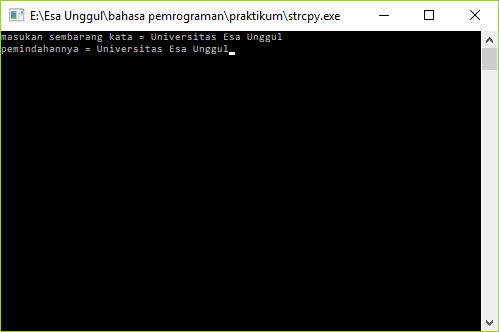 Fungsi strlen()
Fungsi ini digunakan untuk memperoleh banyaknya karakter dalam string 
File header yang harus disertakan adalah string.h
Bentuk penulisan :
Strlen(str);
Fungsi strlen() ( lanjutan)
- Contoh bahasa C++			- Output
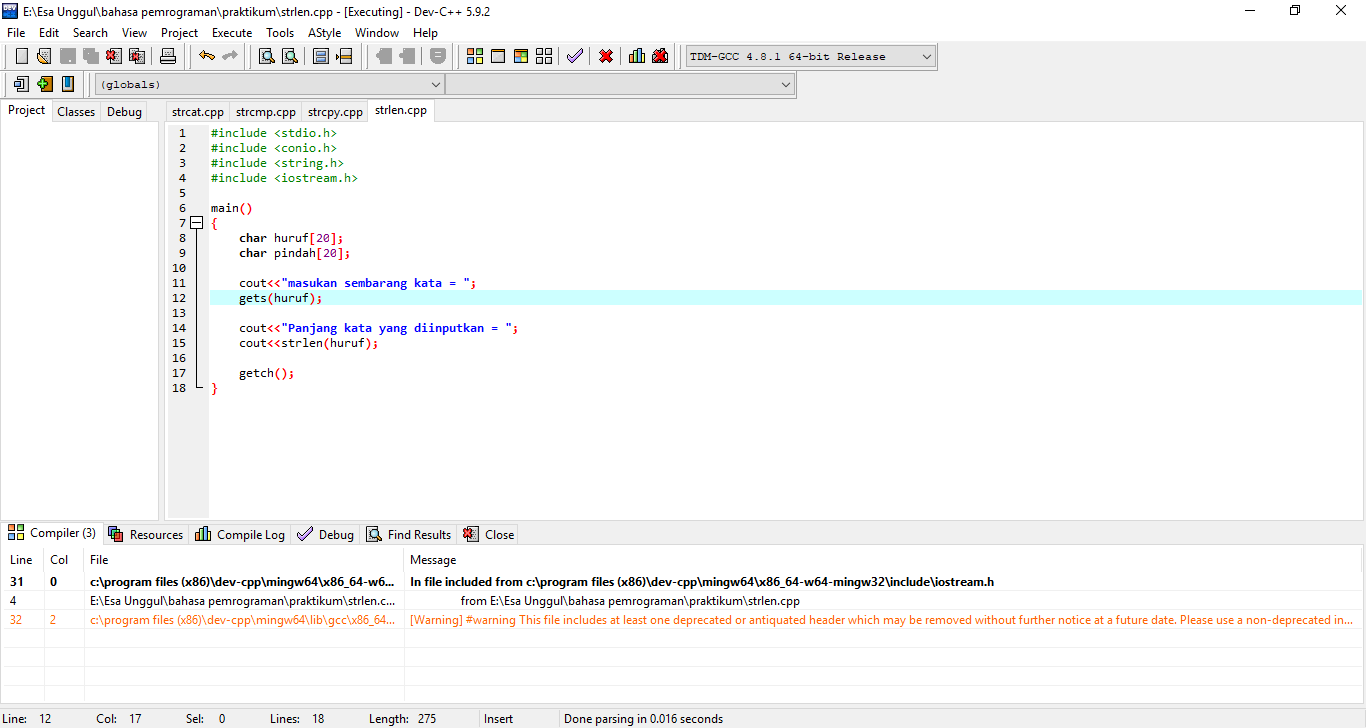 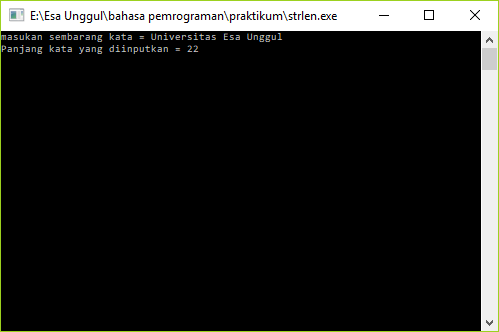 Fungsi strrev()
Fungsi ini digunakan untuk membalik letak urutan pada string 
String urutan paling akhir dipindahkan keurutan paling depan dan seterusnya 
File header yang harus disertakan adalah string.h
Bentuk penulisan :
strrev(str);
Fungsi strrev() (Lanjutan)
Contoh dalam bahasa C++			- Output
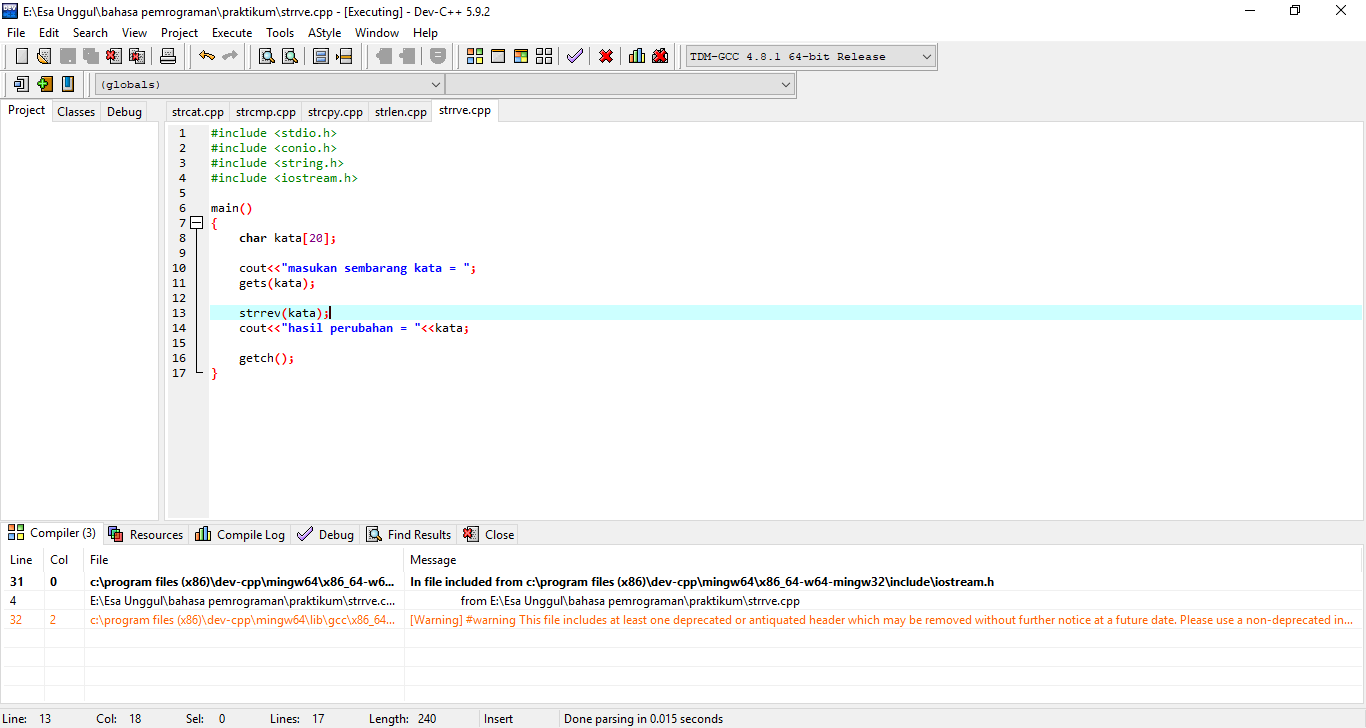 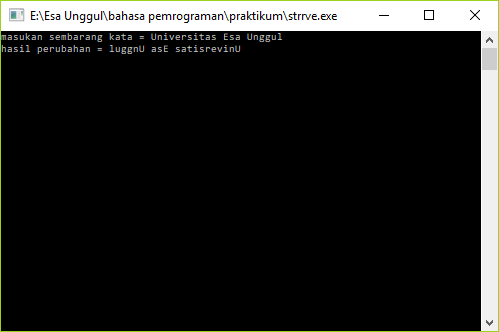 Fungsi Konfersi String
Dalam bahasa C++ menyediakan beberapa fungsi yang digunakan untuk keperluan konfersi string:
Fungsi atof()
Fungsi atoi()
Fungsi atol()
Fungsi strlwr()
Fungsi strupr()
Fungsi atof()
Fungsi atof() digunakan untuk mengubah string (teks), angka menjadi bilangan numeric float.
File header yang harus disertakan adalah math.h
Fungsi atof()
Contoh fungsi atof() dalam bahasa C++		- Output
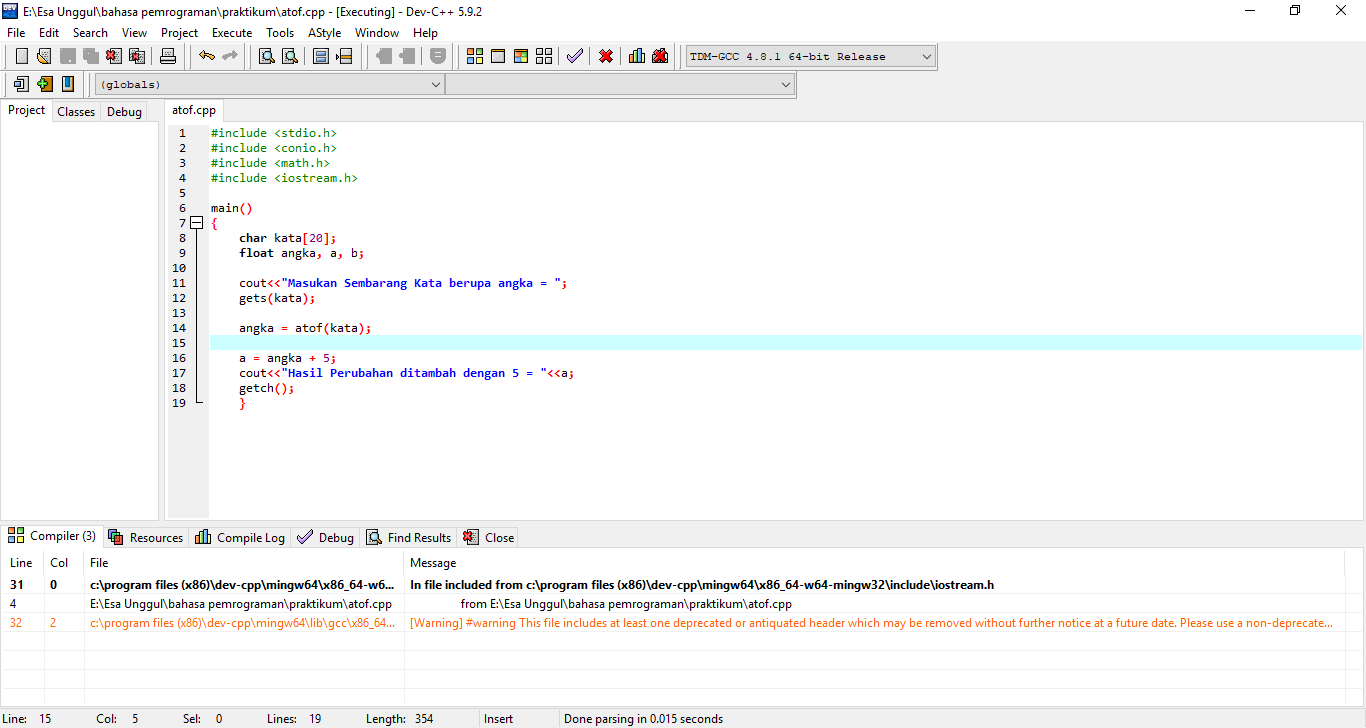 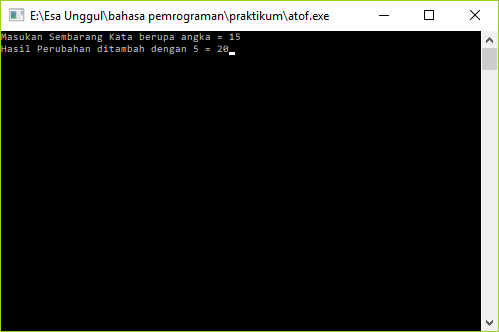 Fungsi atoi()
Fungsi atoi() digunakan untuk mengubah string (teks) angka menjadi bilangan  numeric integer. 
File header yang harus disertakan adalah stdlib.h
Fungsi atoi()
Contoh fungsi atoi() dalam bahasa C++		- Output
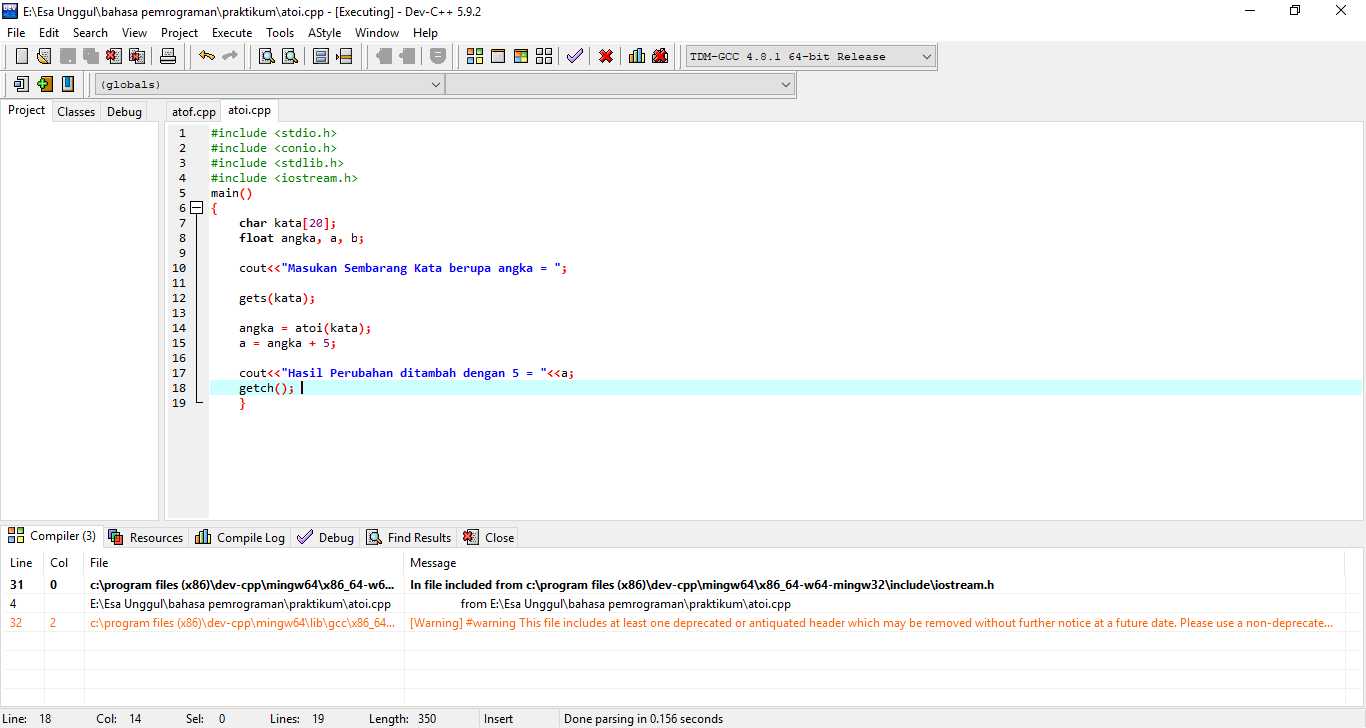 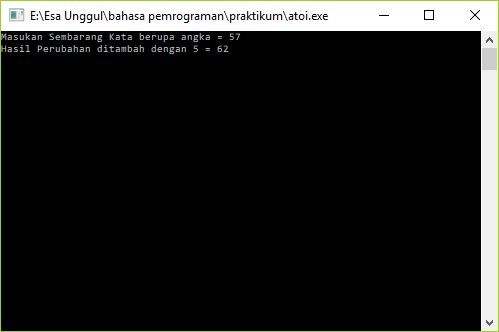 Fungsi atol()
Fungsi atol() digunakan untuk mengubah string (teks) angka menjadi bilangan numeric long integer
File header yang harus disertakan adalah stdlib.h
Fungsi atol()
Contoh fungsi atol() dalam bahasa C++		- Output
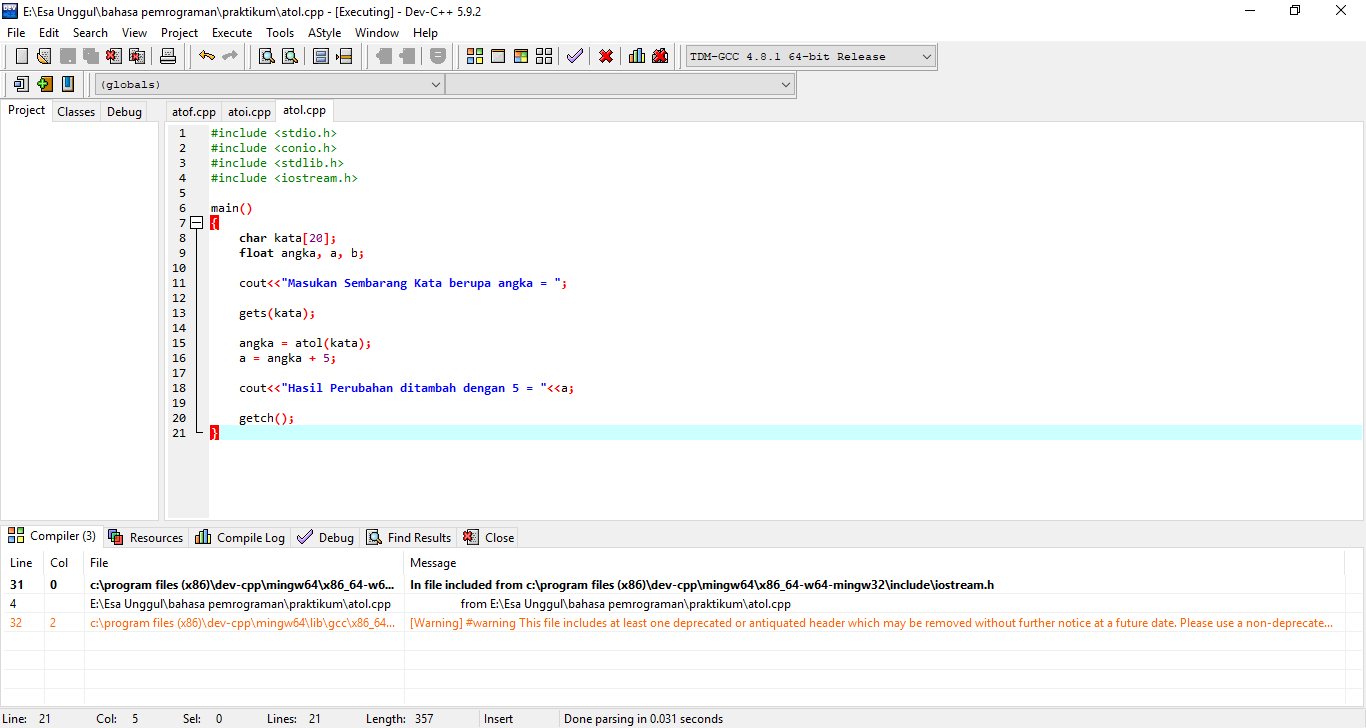 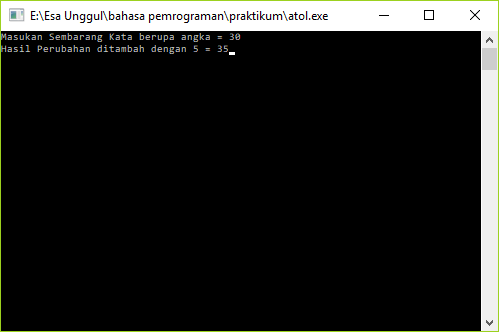 Fungsi strlwr()
Fungsi strlwr() digunakan untuk mengubah setiap huruf capital (huruf besar) dalam string menjadi huruf kecil.
File header yang harus disertakan adalah string.h
Bentuk penulisan :
Strlwr(str);
Fungsi strlwr()(lanjutan)
Contoh bahasa C++ 			 	-output
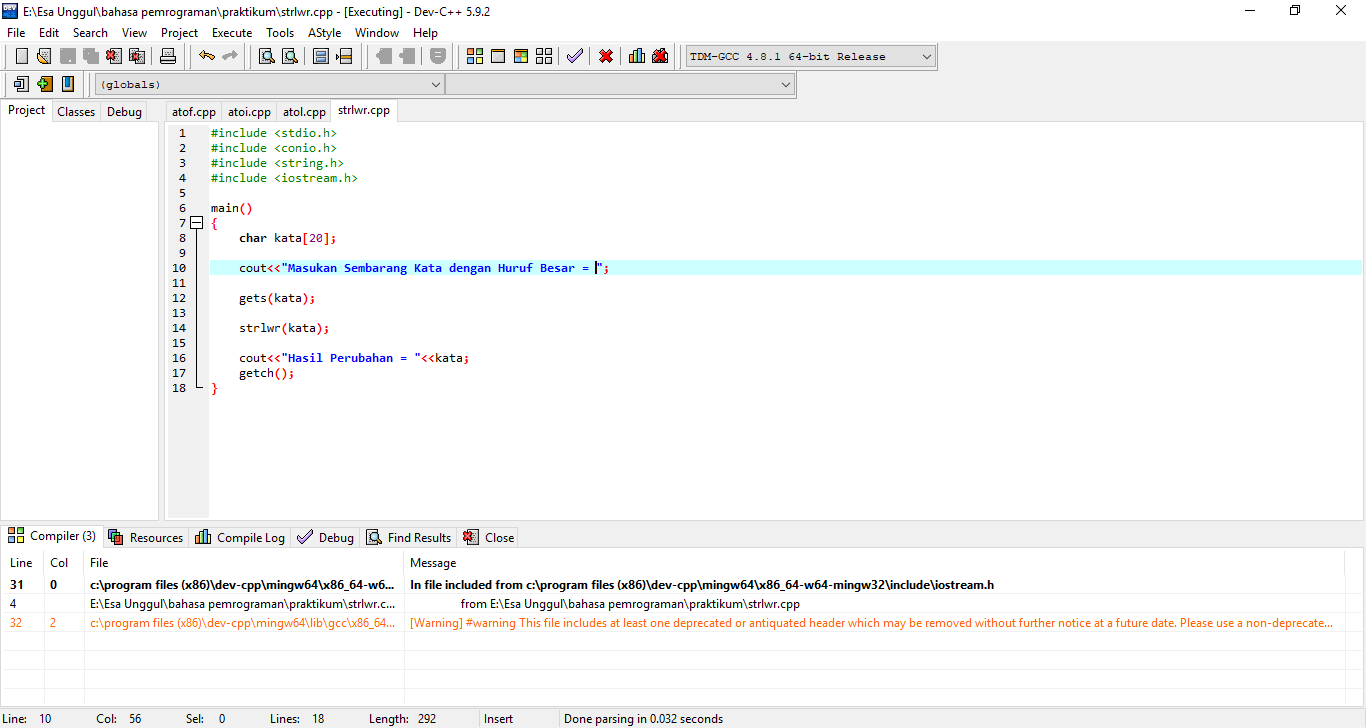 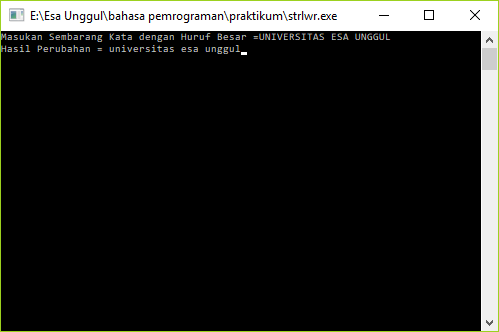 Fungsi strupr()
Fungsi strupr() ini digunakan untuk mengubah setiap huruf kecil dalam string menjadi huruf capital (huruf besar)
File header yang harus disertakan adalah string.h
Bentuk penulisan :
Strupr(str);
Fungsi strupr() (lanjutan)
Contoh bahasa C++				- Output
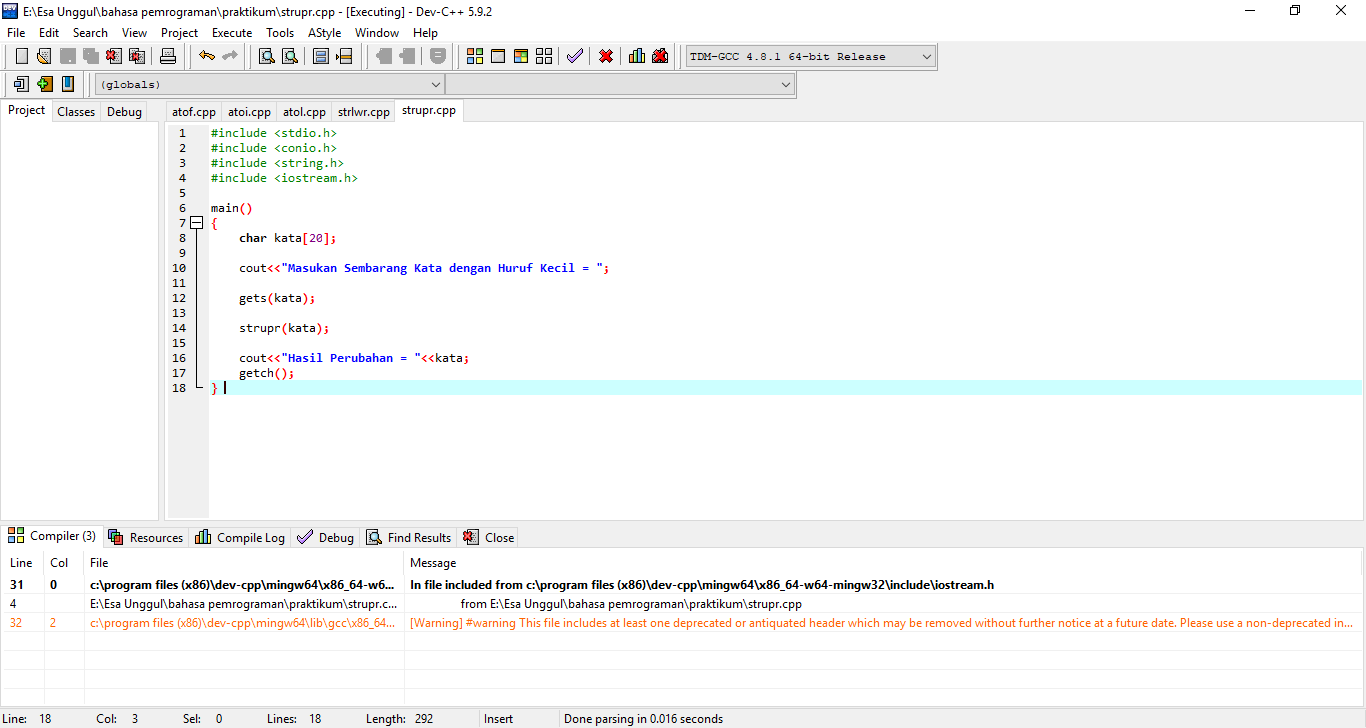 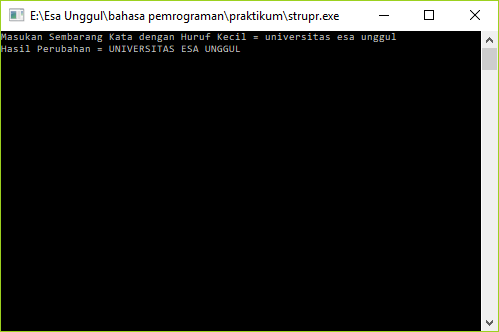 Daftar Pustaka
Purwanto, TD. 2013. Pemrograman C++
Kadir, Abdul. 2003. Pemrograman C++
Muhidin, Asep. 2010. Bahasa Pemrograman C++
Latihan
Buatlah program untuk membalikan kata – kata berikut ini :
      Mahasiswa Teknik Informatika Universitas    
  Esa Unggul sedang melakukan Praktik Kerja 
  Lapangan di sebuah desa terpencil 
Buatlah program untuk menggabungkan dua buah string berikut ini :
	kalimat 1 = Teknik 
  	kalimat 2 = Informatika